Фармакогностическое исследование представителей семейства Rosaceae и Asteraceae  флоры Красноярского края
Выполнили: МБОУ « ОУ Гимназия № 10»
Дорохин Алексей,
Грищенко Иван
Постановка и формулировка проблемы
Для расширения сырьевой базы и создания эффективных оригинальных препаратов необходимо проводить поиск новых сырьевых источников лекарственных растений, расширять изучение природных биологически активных веществ. 
Черемуха и пижма, произрастающие в Красноярском крае, являются перспективными источниками получения витаминных и противовоспалительных препаратов.
Цель работы
Фармакогностическое изучение представителей семейства Rosaceae и Asteraceae  флоры Красноярского края  для получения  растительных средств антимикробного, противовоспалительного и вяжущего действия, предназначенных для лечения и профилактики заболеваний органов пищеварения.
Основные задачи
Изучить ассортимент растительных средств, применяемых для лечения заболеваний органов пищеварения; дать анализ  современного состояния изученности растений сем Rosaceae и Asteraceae;
Провести изучение химического состава пижмы обыкновенной  и  черемухи обыкновенной флоры Красноярского края; 
Установить закономерности накопления и распределения БАВ по органам и фазам развития пижмы обыкновенной,  обосновать рациональные сроки заготовки для указанного  вида сырья;
Провести количественное содержание БАВ  в листьях черемухи обыкновенной в период цветения из различных районов Красноярского края.
Объекты исследования:
- надземная часть (листья, стебли, соцветия) пижмы обыкновенной, собранные в период вегетации в Курагинском районе Красноярского края.
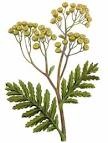 - листья черемухи обыкновенной в период цветения, собранные в 4 районах Красноярского края и окрестностях г. Красноярска:
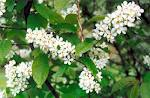 Методы исследования:
Определение дубильных веществ
	Метод основан на окислении танинов водным раствором пермаганата калия с применением в качестве индикатора индигосульфокислоты.
	Содержание дубильных веществ в процентах вычисляют по формуле: 
  
                                          

где V1  - объем 0,1 н.KMnO4, пошедшего на титрование, мл; V2 - объем 0,1 н. KMnO4, пошедшего на контрольный опыт, мл; K – поправка на титр, D – коэффициент пересчета на танин: для гидролизуемых дубильных веществ равен 0,004157, для конденсированных – 0,00582;  V – общий объем экстракта, мл; m – масса навески сырья, г; V3 – объем экстракта, взятого для титрованиия, мл.
2. Определение органических кислот
        В коническую колбу помещают 20 мл фильтрата, отмеренного пипеткой, добавляют 3-4 капли фенолфталеина и титруют раствором едкого натрия до слабо-розового окрашивания. Содержание органической кислоты в процентах определяют по формуле:
                       

V – количество 0.1н раствора щелочи, израсходованной на титрование, мл; К – коэффициент для пересчета на соответствующую кислоту; V1 – объем вытяжки, приготовленной из навески исследуемого продукта, мл;  m- масса навески или объем исследуемого продукта, г или мл;V2 – количество фильтрата, взятого для титрования, мл
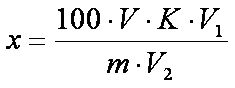 3.Определение пигментов 
	Сущность метода заключается в измерении оптической плотности вытяжки (экстракта) пигментов на спектрофотометре при длинах волн, соответствующих максимумам поглощения хлорофиллов a (663 нм) и b (645 нм) и максимуму поглощения каротиноидов (440,5 нм), с последующим расчетом концентрации пигментов по уравнениям Вет штейна и Хольма:
Ca = 9,784D662 - 0,99D644;  Cb = 21,426D644 - 4,650D662; 
Ca+Cb = 5,134D622 + 20,436D644;  Скар = 4,695D440,5 - 0,268D(Ca + Cb),
 где: Са - концентрация хлорофилла а, мг/дм ; СЬ - концентрация хлорофилла b, мг/дм ; Скар - концентрация каротиноидов, мг/дм3.
Содержание пигментов (мг/100г) находят по формуле
х = CVV2 . 100 / нVl. 1000, 
где: С - концентрация пигмента, мг/дм3; V - объем исходной вытяжки, см3;  V1- объем исходной вытяжки, взятой для разбавления, см ; V2 - объем разбавленной вытяжки, см ; н - масса навески.
Содержание пигментов  в растительном сырье  определяли на спектофотометре ПромЭколаб ПЭ-5300В. Экстракцию пигментных комплексов из сырья проводили ацетоном.
4. Определение аскорбиновой кислоты 
	Метод основан на редуцирующих свойствах аскорбиновой кислоты. Синяя краска (индикатор), 2,6-дихлорфенолиндофенол, восстанавливается в бесцветное соединение экстрактами растений, содержащими аскорбиновую кислоту (реакция Тильманса). 
Кислотные вытяжки из растений титруют раствором индикатора (известного титра) до наступления розового окрашивания, обуславливаемого избытком индикатора в кислой среде. 
Количество витамина С (Х) в образце вычисляют по формуле:  
                                                                  


где а- объем краски (с вычетом поправки на титрование чистого растворителя), которая пошла на титрование экстракта, мл; 
Т- титр краски по аскорбиновой кислоте;  V- общий объем вытяжки, мл; 
V1- объем экстракта, взятого для титрования, мл; m- масса навески, г.

5. Статистическая обработка данных
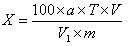 Статистическую обработку результатов исследований проводили на ПЭВМ с применением программного пакета  Microsoft Excel.
Результаты сравнительного фитохимического анализа листьев черемухи обыкновенной, собранных в различных районах Красноярского края
Содержание биологически активных веществ в надземных органах пижмы обыкновенной
Выводы
1.Анализ ассортимента растительных средств, применяемых для лечения и профилактики заболеваний органов пищеварения, показал необходимость разработки средств с антимикробным, противовоспалительным и вяжущим действием отечественного производства, в том числе из растений семейства семейства Rosaceae и Asteraceae. 
2.Установлено, что в листьях черемухи обыкновенной (г. Минусинск,  г. Лесосибирск) содержание основных БАВ (дубильных веществ, органических кислот, аскорбиновой кислоты) больше, чем в сырье из других районов.
3. Установлены в ходе фармакогностических исследований некоторые закономерности накопления и распределения БАВ по органам и фазам развития  пижмы обыкновенной.   
4.Для сырья пижмы обыкновенной  подобраны оптимальные условия заготовки, сушки и предварительной обработки.